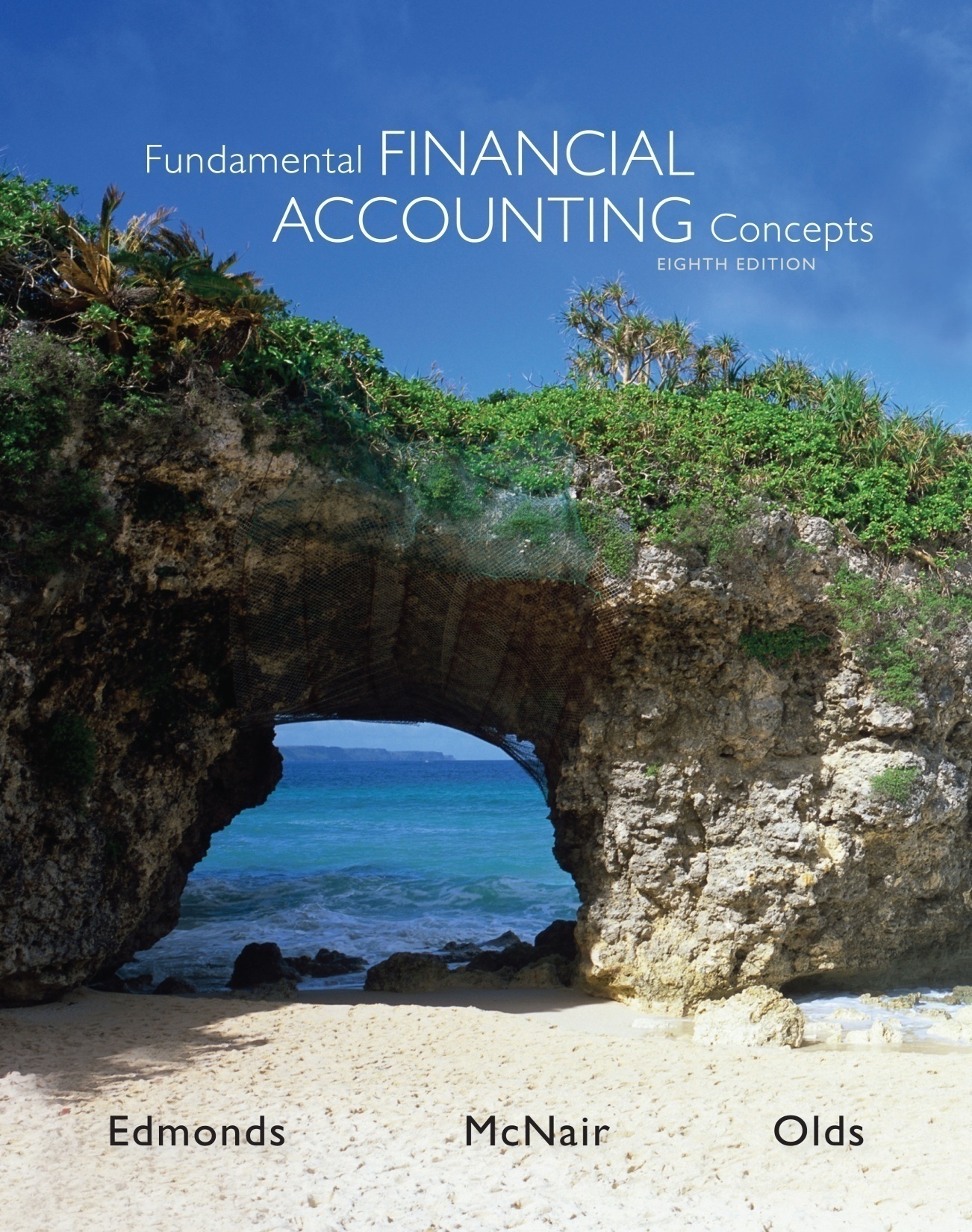 Chapter Three
The Double-Entry Accounting System
McGraw-Hill/Irwin
Copyright © 2013 by The McGraw-Hill Companies, Inc. All rights reserved.
McGraw-Hill/Irwin
[Speaker Notes: This chapter explains how to record transactions using double-entry accounting. Let’s get started.]
The mechanics of Debits and Credits
4- 1
Double Entry Accounting
Assets = Liabilities + Common Stock + Retained Earnings
=
+
+
Debit
Credit
Credit
Credit
How do these accounts increase?  Debits or Credits?
4- 2
The Accounting Cycle...
Transactions occur in the normal course of business.  We record them in our records with a JOURNAL ENTRY (called “Journalizing”).
Journal entries are posted to the GENERAL LEDGER (called “Posting”).
ADJUSTING ENTRIES are made (journalized) and posted to the LEDGER.
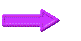 Financial Statements
Transactions
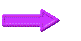 The Process
4- 3
Accounting cycle continued...
A trial balance may be prepared. It shows the balance (amount and whether debit or credit) of each account.  A trial balance is NOT the same as a “Balance Sheet”, which is a formal financial statement.
Financial statements are written.
Closing journal entries are made (journalized) and posted to the ledger (and another trial balance, called the “after-closing” or  “post-closing” trial balance may be prepared).
4- 4
DOUBLE-ENTRY ACCOUNTING
Each account can be increased or decreased.
Debit means “left side”
Credit means “right side”
Assets are increased with debits and decreased with credits
Liabilities and permanent Stockholders’ Equity are increased with credits and decreased with debits
In each journal entry, i.e. recording of a transaction, the DEBITS = CREDITS. 
			 (No exceptions!)
4- 5
ASSETS
Increase
T-Accounts
In a transaction that increases an asset, put that amount on the left side of the asset account.
4- 6
ASSETS
Decrease
Increase
T-Accounts
In a transaction that increases an asset, put that amount on the left side of the asset account.
In a transaction that decreases an asset, put that amount on the right side of the asset account.
4- 7
T-Accounts
Calculate the balance of any account, at any time by:
1.	drawing a line across the T-account under the last posted entry.
2.	Adding the amounts on the left side and adding 
     the amounts on the right side of the account.
3.  Subtract the two totals and put the difference on
     the side with the larger total.
CASH
	200	     100
	500	       50
	300
1000 total on debit side
150 total on credit side
Bal.   850
1000 – 150 = 850
4- 8
General Ledger
The “T” account is a shorthand used by
accountants to analyze transactions.  It
is not part of the bookkeeping system.
4- 9
[Speaker Notes: The general ledger is a collection of accounts.  Increases and decreases in each element of a company’s financial statements are recorded in these accounts.  A separate account is maintained for individual assets, liabilities, retained earnings, paid-in capital, revenues, gains, expenses, and losses.  An account includes the account title, an account number, and columns to record increases, decreases, the cumulative balance, and the date.  For instructional purposes we use T-accounts instead of formal ledger accounts.]
T-accounts: Assets
CASH
DEBITS
on the
left!!
debits
increase
assets
e.g., when we
receive cash,
we debit the 
CASH account
4- 10
CASH
debits
increase
assets
credits
decrease
assets
e.g., when we
receive cash,
we debit the 
CASH account
T-accounts: Assets
Credits
on the
right!!
e.g., when we 
disburse cash,
we credit the
CASH account
4- 11
T-accounts: Liabilities and Equity
Debits 
on the
left!
Accounts Payable
credits 
increase
liabilities
Credits
on the
right!!
4- 12
T-accounts: Liabilities and Equity
Debits 
on the
left!
Accounts Payable
credits 
Increase
liabilities
Credits
on the
right!!
e.g., when we
record an amount we owe someone
4- 13
T-accounts: Liabilities and Equity
Debits 
on the
left!
Accounts Payable
debits 
decrease
liabilities
credits 
Increase
liabilities
Credits
on the
right!!
e.g., when we
record an amount we owe someone
4- 14
T-accounts: Liabilities and Equity
Debits 
on the
left!
Accounts Payable
debits 
decrease
liabilities
credits 
Increase
liabilities
Credits
on the
right!!
e.g., when we
pay off some of our accounts payable
e.g., when we
record an amount we owe someone
4- 15
LIABILITIES
debits
decrease
liabilities
credits
increase
liabilities
debits
decrease
Cm. Stk. &
Ret. Earn.
credits
increase
Cm. Stk. &
Ret. Earn.
T-Accounts
Permanent Equity accts work like liability accounts do:
Permanent Equity Accts.are
Com. Stk. &  Ret.Earn.
Additions to these
accounts are put 
on the right.
Deductions from these accounts are put on the left.
4- 16
How do journal entries relate to T-accounts?
Journal entries are recorded chronologically as the transactions occur (before “posting” to General Ledger):
e.g., On Jan. 6 services are performed for our   customers for which we collect $100 cash:  
  Date        Account Title                       Debit   Credit
Jan. 6  Cash				  100
The asset “CASH” is increasing.  Increases in assets are recorded by DEBITING the asset account.
4- 17
How do journal entries relate to T-accounts?
Increases in revenue accounts are recorded with CREDITS.
Journal entries are recorded chronologically as the transactions occur:
e.g., On Jan. 6 services are performed for $100 cash: 
 
    Date          Account Title               	   Debit    Credit
  Jan. 6  Cash				    100
     Service Revenue		                 100
      An explanation goes here.

Journal entries are written in a journal and then posted to the general ledger accounts (our  t-accounts).
4- 18
General Journal 
 	         Date          Account Title                  Debit       Credit
	   Jan. 6  Cash			     	       100
    Service Revenue		                      100
       Services rendered for cash
Post from General Journal to the General Ledger
Cash
Service Revenue
100
100
4- 19
Normal Balances
The normal balance of any account is the side where you record the INCREASES.

For example, ASSETS are increased by DEBITING them.  So, the normal balance of any asset account is a DEBIT balance.
4- 20
Journal Entries and Retained Earnings
When journalizing the following transactions notice that the Retained Earnings account is NOT debited or credited in any transaction EXCEPT for the final CLOSING ENTRIES.
As the Horizontal Statements model shows, Retained Earnings is affected as a RESULT of changes in the specific accounts directly involved in the transaction.  It is these specific accounts that are debited and credited in the journal, NOT the Retained Earnings account.
4- 21
Journal Entry Form
When journalizing, the debit portion of the entry is recorded first.  The account title is written starting at the left margin. 
The credit portion is recorded next.  The name of the account to be credited is written on the line below the debit and the title is indented. 
A “line of explanation” may be written next.
Skip-a-line between transactions.
4- 22
Beginning Balances (ending balances from last year)
4- 23
1.  On Jan. 2, issued Common Stock for $1,000 cash.
The asset CASH is increasing.  Increases in assets are recorded with DEBITS.

The permanent Stockholders’ Equity account, COMMON STOCK, is increasing.  Increases in permanent Equity accounts are recorded with CREDITS.

Now let’s POST from the JOURNAL to the LEDGER.
4- 24
1.  On Jan. 2, issued Common Stock for $1,000 cash.
4- 25
2.  On Feb. 1, performed customer services for 
      $7,000 on account.
The asset ACCOUNTS RECEIVABLE is increasing.  Increases in assets are recorded with DEBITS.

The revenue account, SERVICE REVENUE, is increasing.  Increases in revenue accounts are recorded with CREDITS.

Now let’s POST from the JOURNAL to the LEDGER.
4- 26
2.  On Feb. 1, performed customer services for 
      $7,000 on account.
4- 27
2.  On Feb. 1, performed customer services for 
      $7,000 on account.
4- 28
On Mar. 7, collected $8,000 cash from customers for services to be performed in the future.
The asset CASH is increasing.  Increases in assets are recorded with DEBITS.

The liability account, UNEARNED SERVICE REVENUE, is increasing.  Increases in liability accounts are recorded with CREDITS.

Now let’s POST from the JOURNAL to the LEDGER.
4- 29
On Mar. 7, collected $8,000 cash from customers     
     for services to be performed in the future.
4- 30
4.  On April 9th, collected $7,000 of the receivables.
The asset CASH is increasing.  Increases in assets are recorded with DEBITS.

The asset account, ACCOUNTS RECEIVABLE, is decreasing.  Decreases in asset accounts are recorded with CREDITS.

Now let’s POST from the JOURNAL to the LEDGER.
4- 31
4.  On April 9th, collected $7,000 of the receivables.
4- 32
5.  On May 3, paid $2,000 salaries in cash.
4- 33
On July 1, purchased supplies by 
      paying $9,000 cash.
The asset, Supplies, is increasing.  Increases in assets are recorded with DEBITS.

The asset account, CASH, is decreasing.  Decreases in asset accounts are recorded with CREDITS.

Now let’s POST from the JOURNAL to the LEDGER.
4- 34
On July 1, purchased supplies by 
      paying $9,000 cash.
4- 35
7.  On Nov. 1, paid $3,000 to rent office space for the next three months.
The asset PREPAID RENT is increasing.  Increases in assets are recorded with DEBITS.

The asset account, CASH, is decreasing.  Decreases in asset accounts are recorded with CREDITS.

Now let’s POST from the JOURNAL to the LEDGER.
4- 36
7.  On Nov. 1, paid $3,000 to rent office space for the next three months.
4- 37
Adjusting entries...
Before financial statements are prepared, adjusting entries must      be journalized and posted to       make sure that all accounts are properly stated and that nothing    has been omitted.

Adjustments need to be made for all: 
Accruals (Accrued Revenues and Accrued Expenses)
Deferrals (Deferred Revenues and Deferred Expenses)
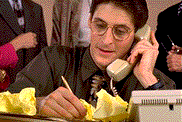 4- 38
8.  Year-end adjustment recognizing ¼ of services required by transaction #3 have been performed.
The liability account, UNEARNED SERVICE REVENUE, is decreasing.  Decreases in liabilities are recorded with DEBITS.

The revenue account, SERVICE REVENUE, is increasing.  Increases in revenue accounts are recorded with CREDITS.

Now let’s POST from the JOURNAL to the LEDGER.
4- 39
8.  Year-end adjustment recognizing ¼ of services required by transaction #3 have been performed.
4- 40
9.  A physical count reveals that there are $8,000 of supplies left over.  Supplies of $1,000 were used.
The expense account, SUPPLIES EXPENSE, is increasing.  Increases in expenses are recorded with DEBITS.


The asset account, SUPPLIES, is decreasing.  Decreases in asset accounts are recorded with CREDITS.



Now let’s POST from the JOURNAL to the LEDGER.
4- 41
9. A physical count reveals that there are $8,000 of supplies left over.  Supplies of $1,000 were used.
4- 42
10.  Year-end rent adjustment.
	$3000/3 Mo. = $1,000/mo.  Nov. & Dec. expired =$2,000.
The expense account, RENT EXPENSE, is increasing.  Increases in expenses are recorded with DEBITS.

The asset account, PREPAID RENT, is decreasing.  Decreases in assets are recorded with CREDITS.

Now let’s POST from the JOURNAL to the LEDGER.
4- 43
10.  Year-end rent adjustment.
	$3000/3 Mo. = $1,000/mo.  Nov. & Dec. expired =$2,000.
4- 44
11.  Year-end adjustment to accrue $600 salaries.
The expense account, SALARIES EXPENSE is increasing.  Increases in expenses are recorded with DEBITS.

The liability account, SALARIES PAYABLE, is increasing.  Increases in liability accounts are recorded with CREDITS.

Now let’s POST from the JOURNAL to the LEDGER.
4- 45
11.  Year-end adjustment to accrue $600 salaries.
4- 46
Let’s assume one additional transaction.
On Dec. 31, the Patriot Co. paid its stockholders a $400 cash dividend.
The “Dividends” account is a “contra-equity” account.  An increase in this account results in a decrease in the Retained Earnings portion of equity.
4- 47
Calculate ledger account ending balances (eb) after all adjustments have been posted.
This is still the beginning balance until the closing entries are made.
4- 48
Trial Balance
Since debits = credits in all journal entries, at any point in time we should be able to take the balances in all of our general ledger accounts and confirm that DEBITS = CREDITS for all accounts together.
debits
credits
Trial Balances are commonly prepared both before and after recording adjusting entries (and after recording “closing” entries, which will be explained later).
4- 49
ADJUSTED TRIAL BALANCE FOR PATRIOT COMPANY
Accounts in Ledger 	 Dr.	 Cr.
Cash			 6600
Accounts. Receivable	 4000
Prepaid Rent		 1000
Supplies		               8000
Unearned Serv. Revenue		  6000 
Salaries Payable		    	    600
Common Stock			  8000
Retained Earnings		  2000
Dividends		   400
Service Revenue			  9000
Supplies Expense	 	 1000
Salaries Expense		 2600
Rent Expense		 2000
   Totals	                           25,600     25,600
4- 50
ADJUSTED TRIAL BALANCE FOR PATRIOT COMPANY
Accounts in Ledger 	 Dr.	 Cr.
Cash			 6600
Accounts. Receivable	 4000
Prepaid Rent		 1000
Supplies	 	                8000
Unearned Serv. Revenue		  6000 
Salaries Payable		    	    600
Common Stock			  8000
Retained Earnings		  2000
Dividends		   400
Service Revenue			  9000
Supplies Expense	 	 1000
Salaries Expense		 2600
Rent Expense		 2000
   Totals	                           25,600     25,600
4- 51
ADJUSTED TRIAL BALANCE FOR PATRIOT COMPANY
Accounts in Ledger 	 Dr.	 Cr.
Cash			 6600
Accounts. Receivable	 4000
Prepaid Rent		 1000
Supplies		                9000
Unearned Serv. Revenue		  6000 
Salaries Payable		    	    600
Common Stock			  8000
Retained Earnings, begin.		  2000
Dividends	 	   400
Service Revenue			  9000
Supplies Expense	 	 1000
Salaries Expense		 2600
Rent Expense		 2000
   Totals	                           25,600     25,600
4- 52
ADJUSTED TRIAL BALANCE FOR PATRIOT COMPANY
This is the Trial Balance based on the balances of each Ledger account (T-acct) after the adjusting entries have been journalized and posted.
Accounts in Ledger 	 Dr.	 Cr.
Cash				6600
Accounts. Receivable		4000
Prepaid Rent			1000
Supplies			8000
Unearned Service Revenue		6000 
Salaries Payable			  600
Common Stock			8000
Retained Earnings			2000
Dividends			  400
Service Revenue			9000
Supplies Expense		1000
Salaries Expense		2600
Rent Expense                     2000
   Totals	                   25,600 25,600
=
debits
credits
4- 53
LEDGER ACCOUNT BALANCES after the adjusting entries, but before the closing entries, are the dollar amounts that go on the financial statements.
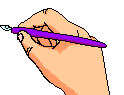 4- 54
The goal of the whole process:
Financial Statements that reflect the true financial condition and transactions of the company
Balance Sheet
Income Statement
Statement of Changes in  	  	Stockholders’ Equity
Statement of Cash Flows
communicating
information
to users
4- 55
Closing Entries
All temporary “nominal” accounts (income statement accounts and dividends) are closed at the end of the accounting period, after the financial statements are prepared.
Their balances are brought to ZERO, and the offsetting entry is made to the retained earnings account.
4- 56
Closing Entries
Since revenue and expense accounts keep track of transactions for a period of time, we need them to be zero at the end of an accounting period.
To do this, we close them to retained earnings.
This effectively kicks them from the income statement to the balance sheet.
Balance
Sheet
(Retained 
Earnings
 part of equity)
Income
Statement
(revenues
 and expenses)
4- 57
Journal Entries to Close Revenue and Expense Accounts: Closing Entries
Like all entries, closing entries are Journalized and then Posted.
Revenue accounts have credit balances, so we must DEBIT them to close them (to get a zero balance).
What should we credit?
		            Retained Earnings
4- 58
Closing continued...
Because expense accounts have debit balances, to close expense accounts we  credit the expense account and debit the Retained Earnings account.

	We are emptying the revenue and expense accounts...
Their balances must be “zero” after closing.
4- 59
Only the temporary equity accounts below will be closed.
4- 60
Journalize and Post the Closing Entries
4- 61
4- 62
One more account to close:
Dividends
Retained Earnings
Beginning balance
Dividends
Dividends
Expenses
Revenues
Dividends
Balance before closing
Ending balance
The DIVIDENDS (to stockholders) account is closed by crediting it (since it has a debit balance) and making an offsetting debit to RETAINED EARNINGS.
4- 63
One more account to close:
Dividends (Distributions)               Retained Earnings
 Bal.    400                                                          2000 Beg. Bal.
                                                       (exp)  5600  9000  (rev.)
The DIVIDENDS (to stockholders) account is closed with a credit (since it has a debit balance) and an offsetting debit to RETAINED EARNINGS.
4- 64
One more account to close:
Dividends (Distributions)               Retained Earnings
      Bal.   400                                                      2000 Beg. Bal.
                                                       (exp)  5600  9000  (rev.)
                       400 (to close)       (div.)    400                                                     
        end    0                                                       5000 End Bal.
The DIVIDENDS (to stockholders) account is closed with a credit (since it has a debit balance) and an offsetting debit to RETAINED EARNINGS.
4- 65
One more account to close:
Dividends (Distributions)               Retained Earnings
    Bal.   400                                                        2000 Beg. Bal.
                                                       (exp)  5600  9000  (rev.)
                         400 (to close)       (div.)    400                                                     
       end    0                                                               5000 End Bal.
The DIVIDENDS (to stockholders) account is closed with a credit (since it has a debit balance) and an offsetting debit to RETAINED EARNINGS.
Do NOT close the Retained Earnings account.  Its $5,000 ending balance becomes the beginning balance of the next period.
4- 66
4- 67
Summary of Closing Entries in the Journal
4- 68
The post-closing trial balance
A trial balance written after closing the books is called a post-closing or after-closing trial balance. 
What accounts will have non-zero balances on this trial balance?
THE    END
Assets
   Liabilities
   Permanent Stockholders’ Equity accts.       	(Common Stock & Ret. Earn.)
There will be NO balances in Revenue, Expense or Dividend accounts on this Trial Balance.  
So, they may be omitted from this Trial Balance.
4- 69
Post-Closing Trial Balance for Patriot Company
This is the Trial Balance based on the balances of each Ledger account (T-acct) after the closing entries have been journalized and posted.
Accounts in Ledger 	 Dr.	 Cr.
Cash				6600
Accounts. Receivable		4000
Prepaid Rent			1000
Supplies			8000
Unearned Service Revenue		6000 
Salaries Payable			  600
Common Stock			8000
Retained Earnings (end)		5000
Dividends			      0
Service Revenue			      0
SuppliesExpense		      0
Salaries Expense		      0
Rent Expense		      0
   Totals	                  19,600 19,600
Totals		        19,600 19,600
Because the Revenue, Expense, and Dividend accounts have zero balances they may be left off the Post-closing Trial Balance.
=
debits
credits
4- 70
Post-Closing Trial Balance for Patriot Company
Notice that Retained Earnings account now has the ending balance in it.  
The effect of the income statement accounts and dividends account are now included in Retained Earnings.
Accounts in Ledger 	 Dr.	 Cr.
Cash				6600
Accounts. Receivable		4000
Prepaid Rent			1000
Supplies			9000
Unearned Service Revenue		6000 
Salaries Payable			  600
Common Stock			8000
Retained Earnings (end)		5000

Totals	                     	       19,600 19,600
=
debits
credits
4- 71
Chapter 3
The End
4- 72